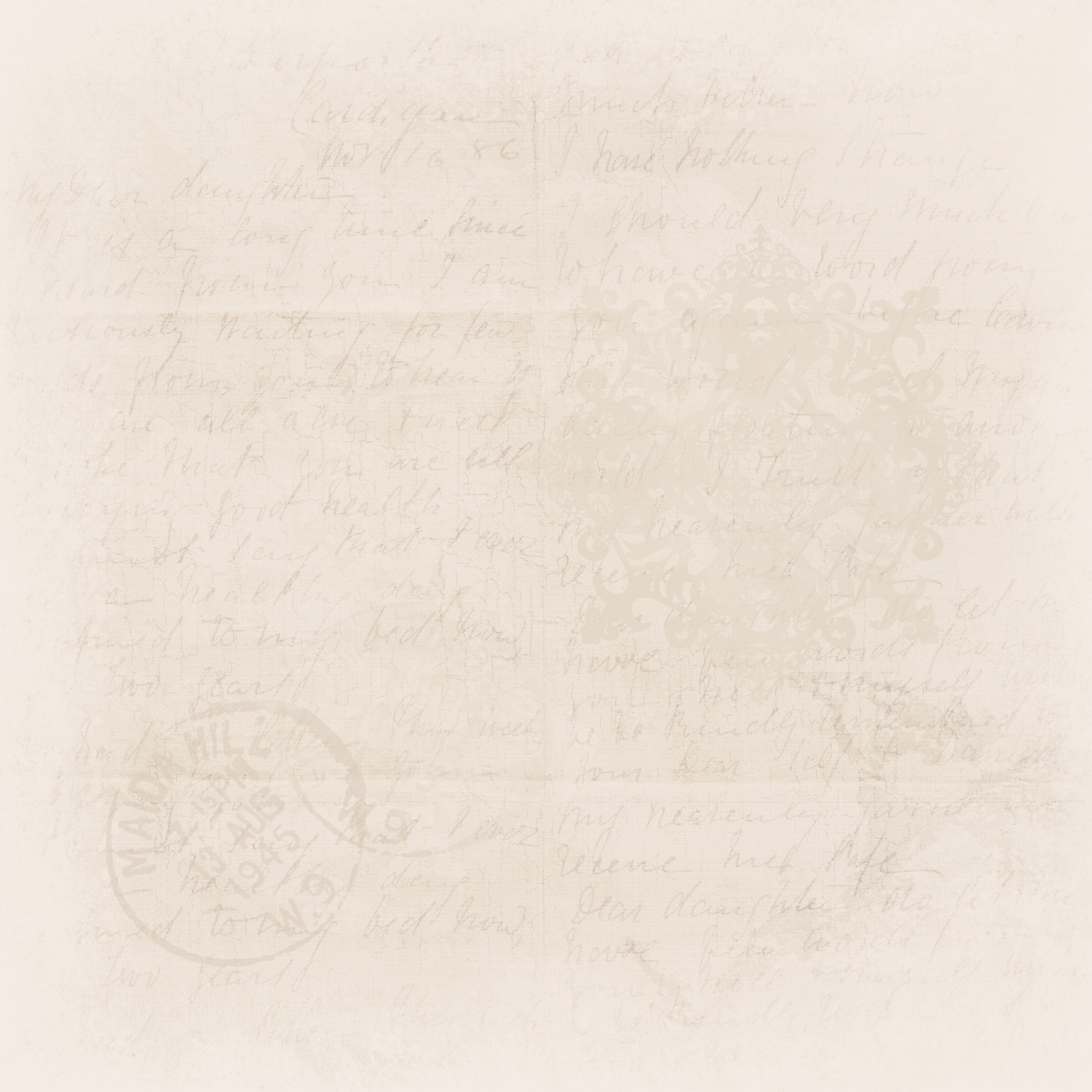 Спічрайтинг 
як мистецтво комунікативного впливу
сучаснi вимоги до публiчного виступу освiтнього лiдера
Спiчрайтер
спецiалiст зi створення публiчних промов
ВИКЛАДАЧ - ОСВIТНIЙ ЛIДЕР
СПІЧРАЙТЕР
СПІКЕР
МОТИВАТОР
Монблан
Робот
Локатор
Тетерев
Китайська стіна
Гамлет
Моделі спілкування та позиції спікера
Складовi технiки мовлення
Слова-паразити
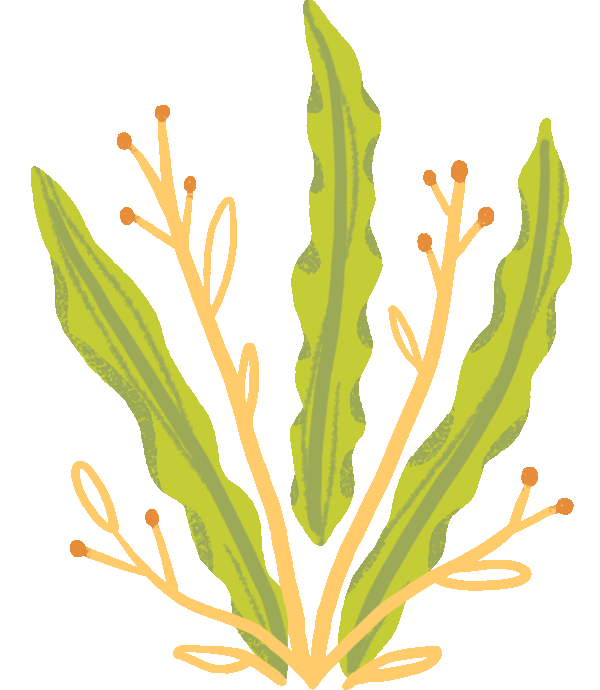 Плеоназми
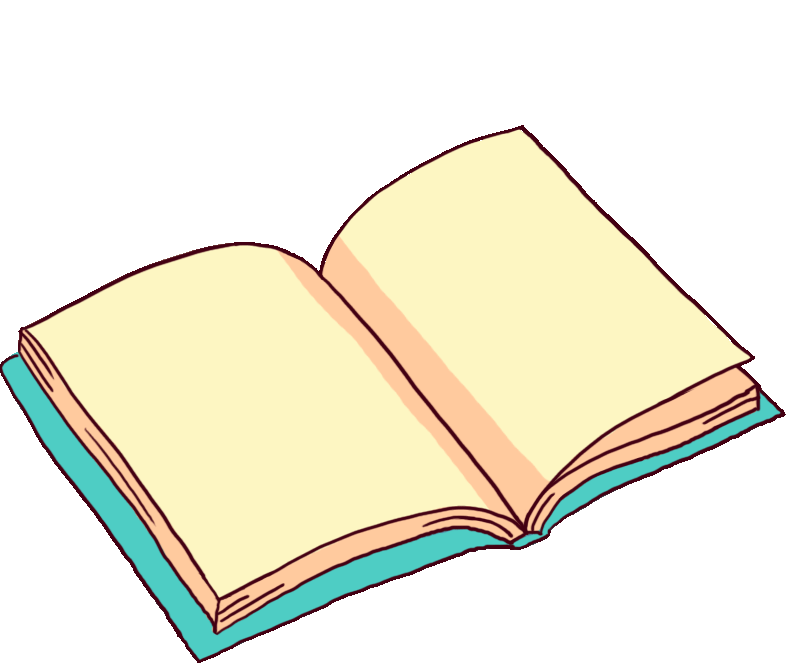 Типові помилки
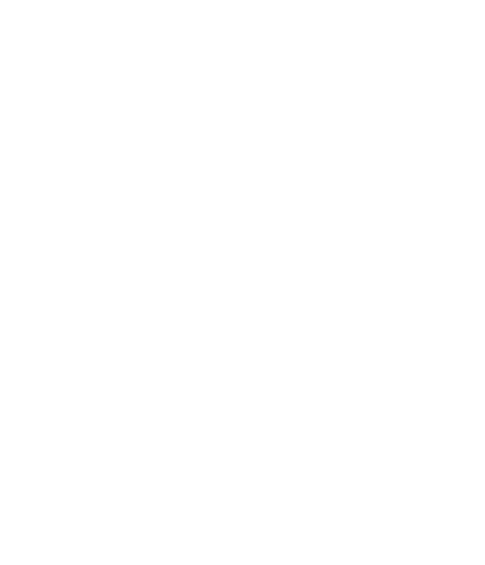 Сторітелінг
мистецтво розповідати історії
Технологія сторітелінгу як складова риторичної компетенції освітнього лідера
Як жити, перш ніж померти,
а також
Навіщо крокодилам одружуватись
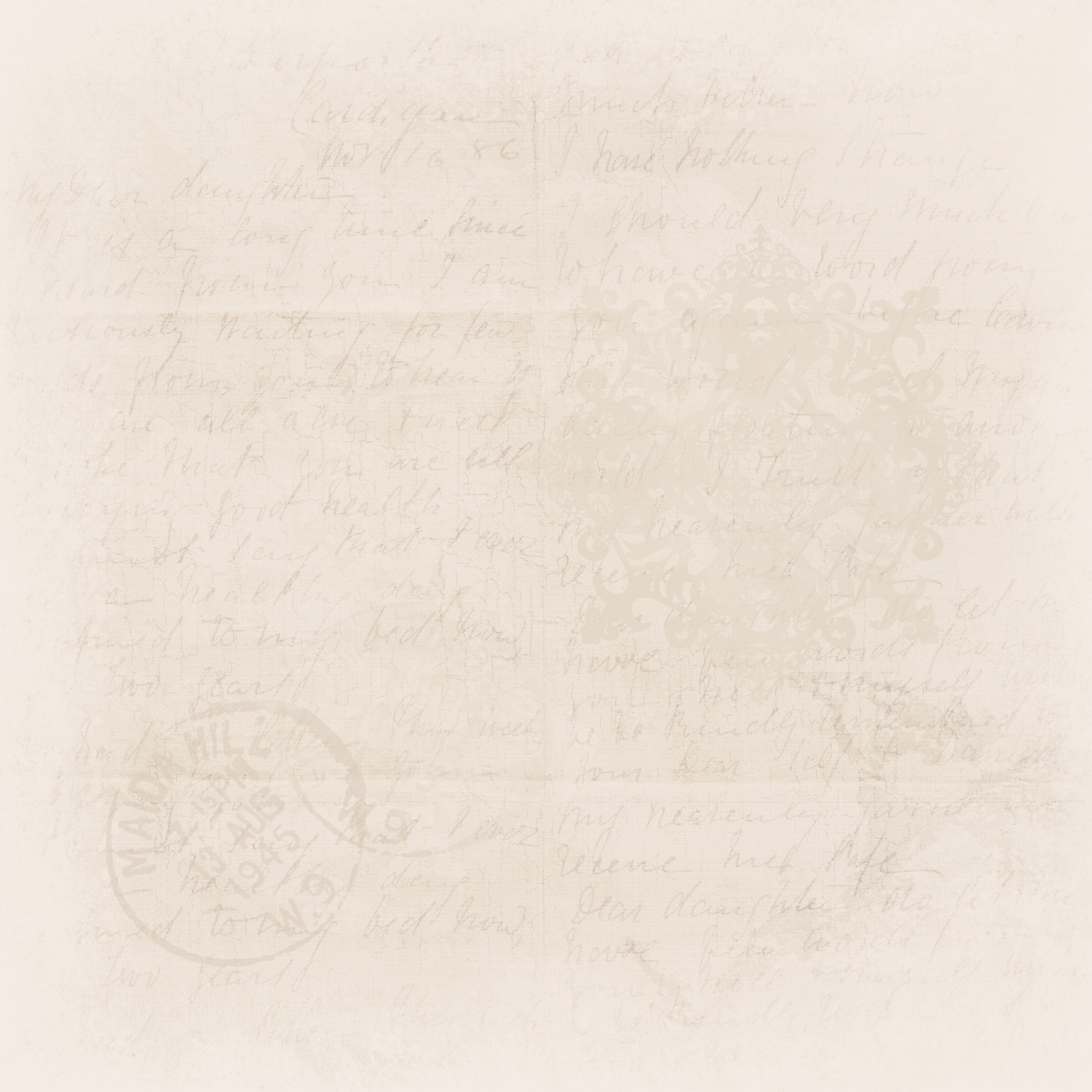 Індійська народна казка "Мавпа та крокодил"
Простота
Динамічність
Візуалізація
Логічний висновок
Наявність персонажів, сюжету, конфлікту, інтриги
«Чорний квадрат» ХХІ століття: 
«Zoom» без фідбеку
«Заговори, щоб я тебе побачив» (Сократ)
Запитання
Мовні накази
Паузи, зміна темпу та інтонації
Експресія, гумор
Метод незавершених речень
Провокація
Прийоми привертання уваги
ІНТЕРАКТИВНІ ЗАСОБИ АКТИВІЗАЦІЇ АУДИТОРІЇ
"реакції" в зумі: емоджі, смайли
міні-ігри: "оповідання на замовлення", "якщо..."
"тлумачний словник", перифрази
бліц-опитування та коментарі в чаті
прохання про допомогу, звертання за порадою
ТИПОВI ПОМИЛКИ ЗОРОВОГО КОНТАКТУ
спрямований на одного слухача (інші відчувають себе зайвими на цьому «святі життя»)
зосереджений на тексті промови (оратор не відриває погляду від папірця)
«скляний» погляд, погляд «в нікуди», у куток, поверх голів слухачів
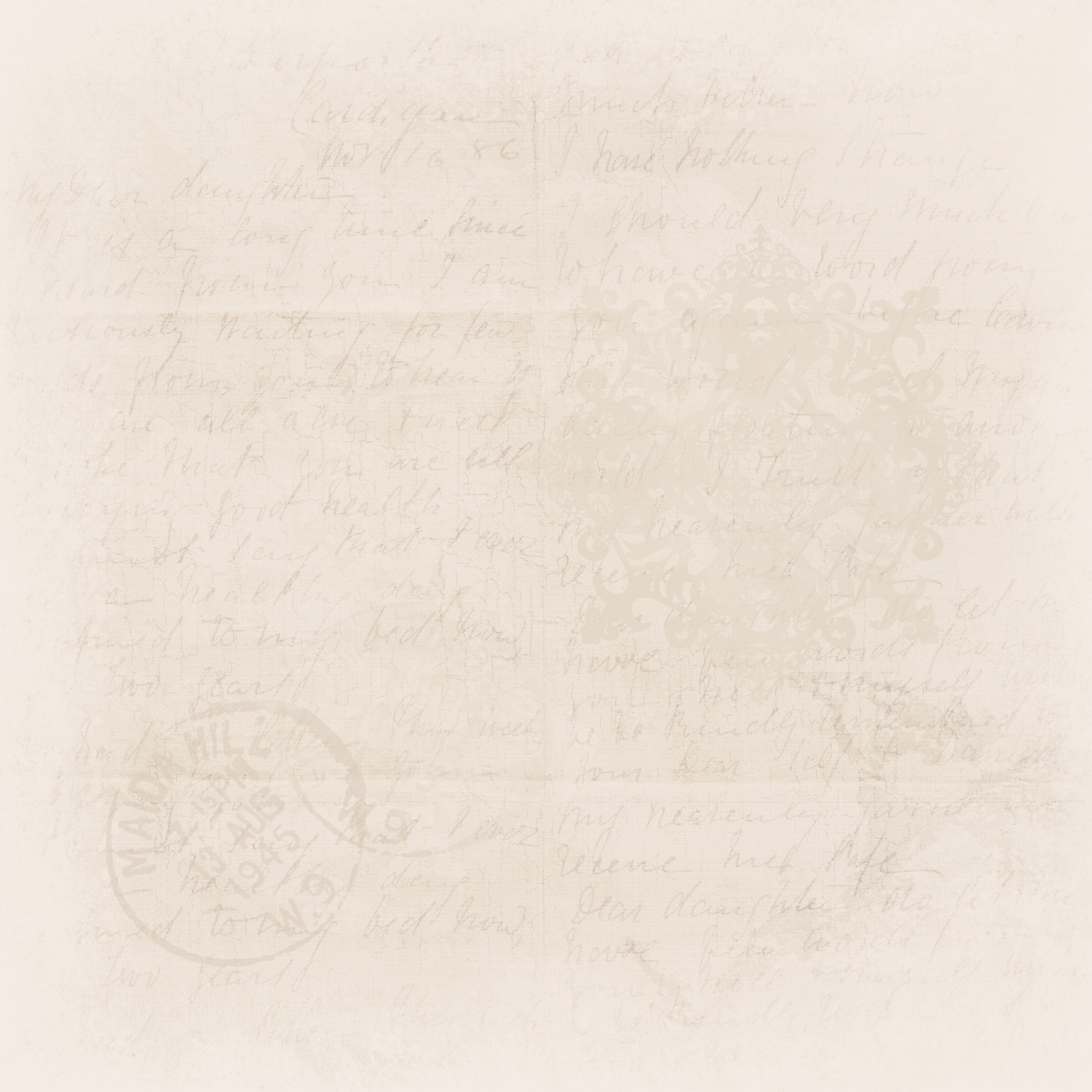 Невербальна поведінка оратора
«Що з обличчям?»
або
Лови дзен!
Я зрозумів, у чому ваша біда. Ви надто серйозні. Розумне обличчя – це ще не ознака розуму, панове. Всі дурниці на землі роблять саме з цим виразом обличчя. Усміхайтеся, панове, усміхайтеся!
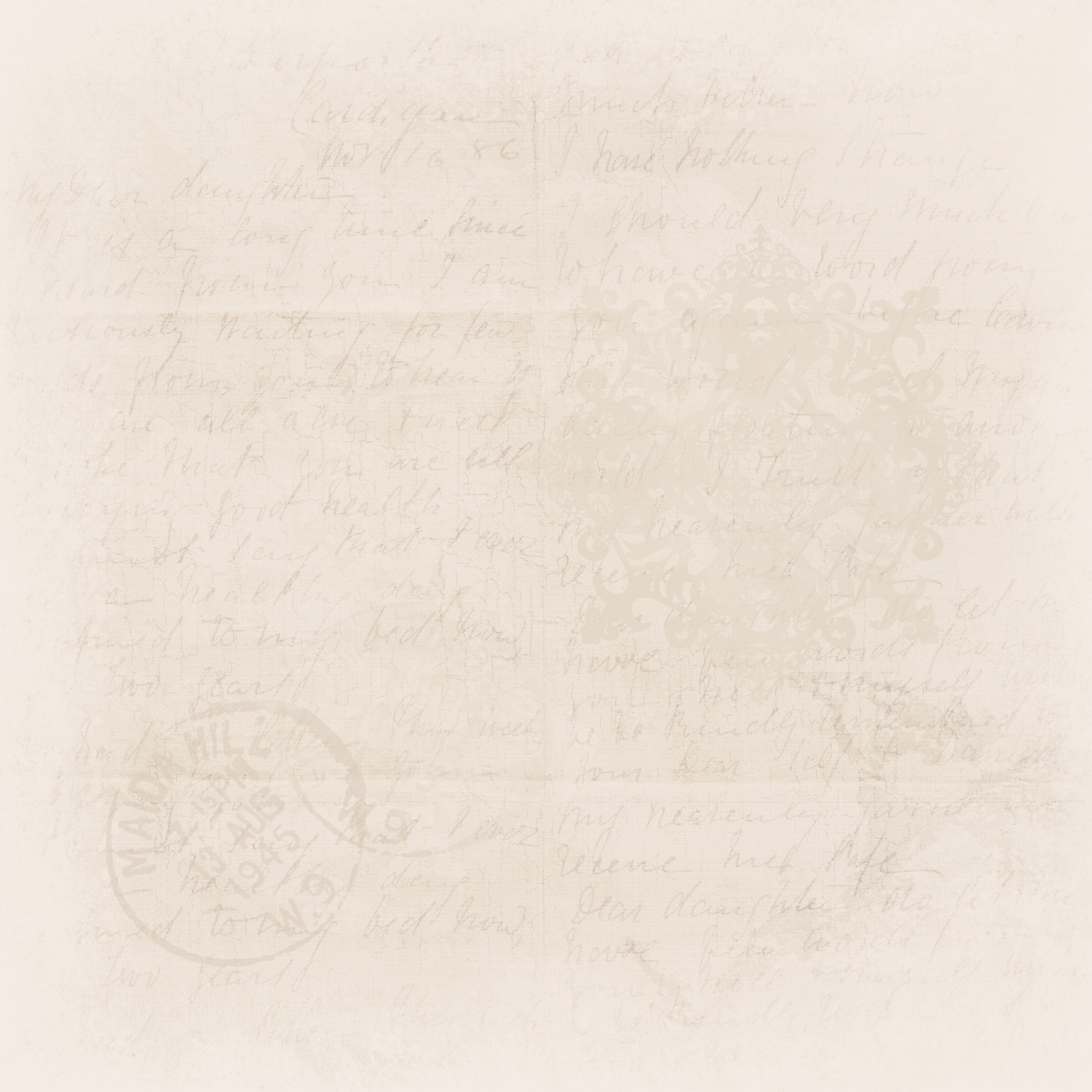 Майстри публiчних виступiв: полiтичнi батли ХХ ст.
Олександр Кваснєвський vs Лех Валенса: "Ногу можеш потиснути"
Невдача "Бульдозера": Жак Ширак vs Франсуа Мiттеран
Фатальнi теледебати: Джон Кеннедi 
vs Рiчард Нiксон
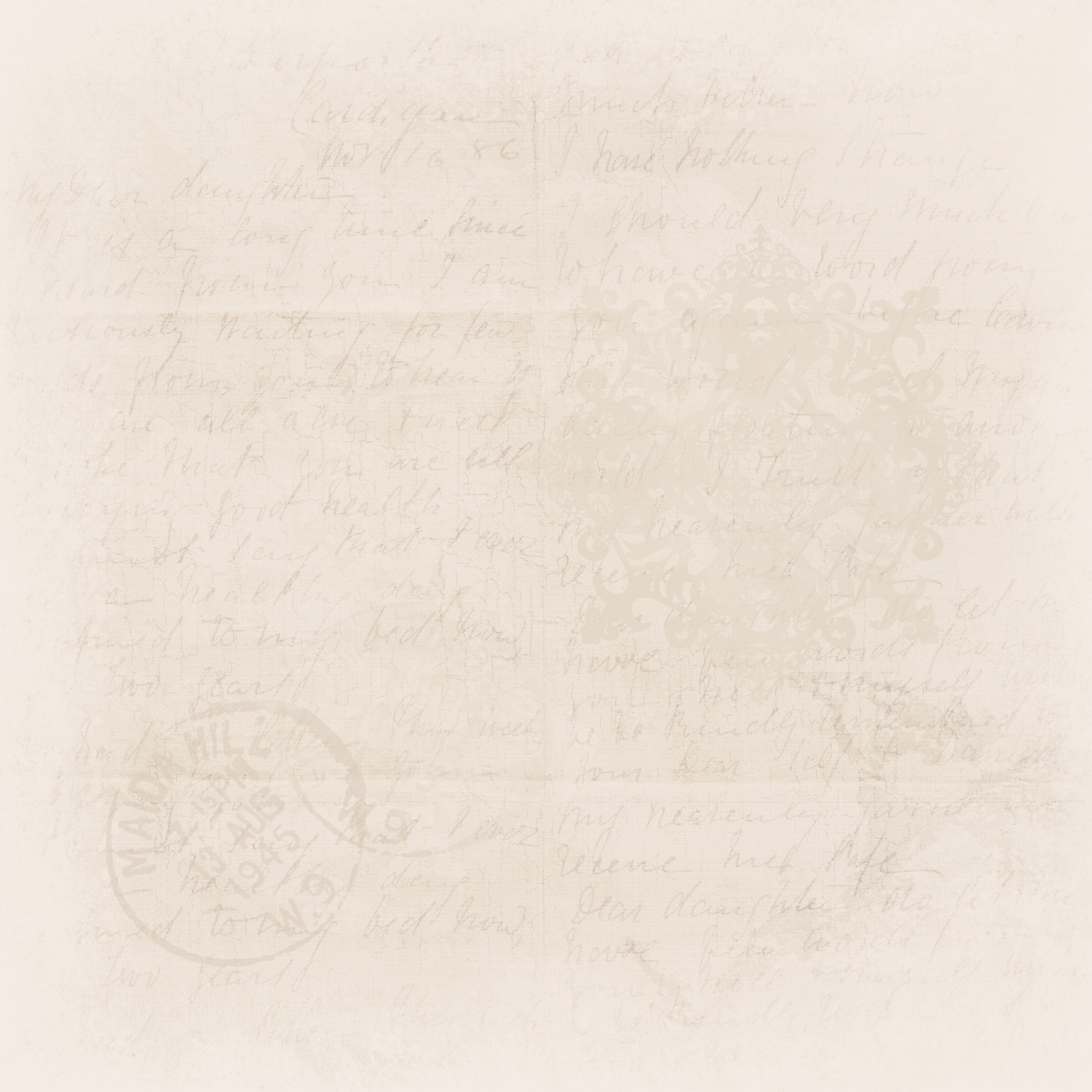 Історична промова Вінстона Черчилля: 
погляд крізь століття
З того, що я бачив в наших російських друзів, впевнений: немає нічого більшого, що викликає в них захоплення, ніж сила; і немає нічого більшого, що викликає в них презирство, ніж слабкість. Особливо, військова слабкість. З цієї причини, стара доктрина підтримання балансу сил – не спрацьовує. Тому ми не можемо собі дозволити балансувати на межі приблизної рівноваги сил. Тому що така приблизна рівновага буде тільки їх спокушати випробувати нашу силу.